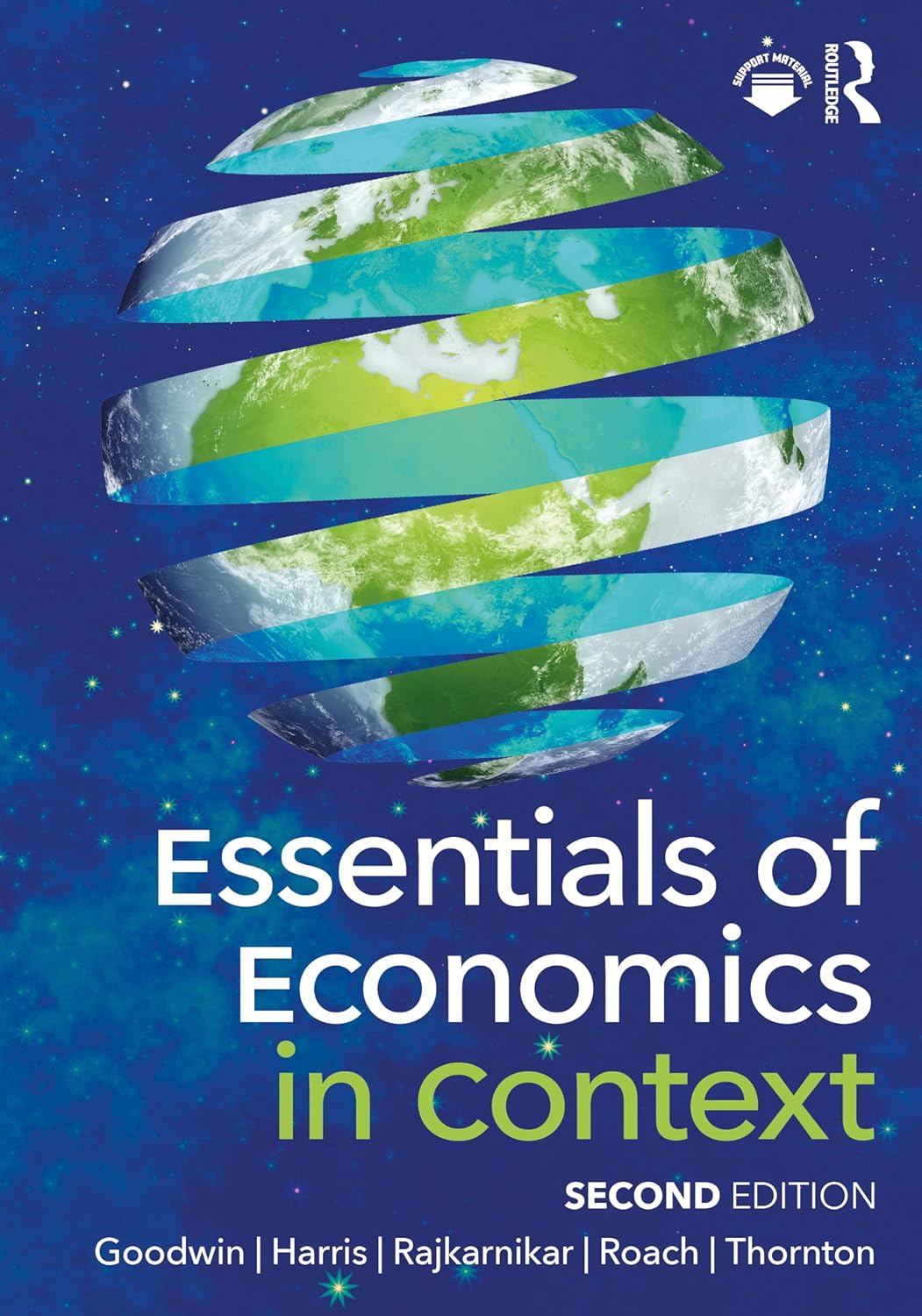 Chapter 2:

Foundations of Economic Analysis
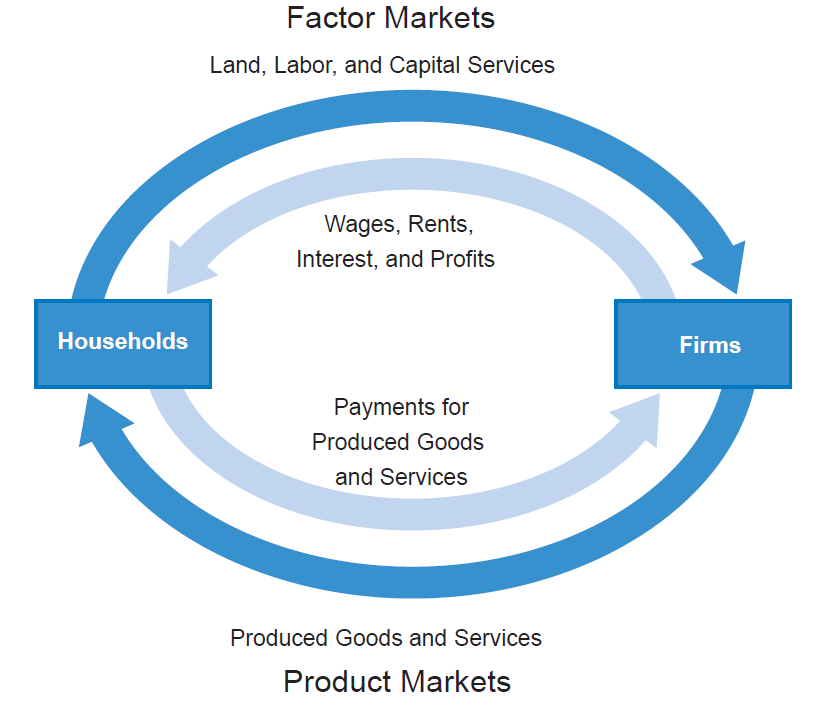 Land, Labor, and Capital Services
Wages, Rents, Interest, and Profits
Payments for Produced Goods and Services
Produced Goods and Services
[Speaker Notes: Figure 2.1 (former Figure 2.3)]
Environmental Context
Social Context
Economic Activity
Core Sphere
Business Sphere
Natural Inputs (Natural resources and environmental services)
Outputs (pollution and wastes)
Public Purpose Sphere
[Speaker Notes: Figure 2.2 (former Figure 2.4)]
[Speaker Notes: Figure 2.3 (Updated)]
Table 2.1 Different Types of Markets
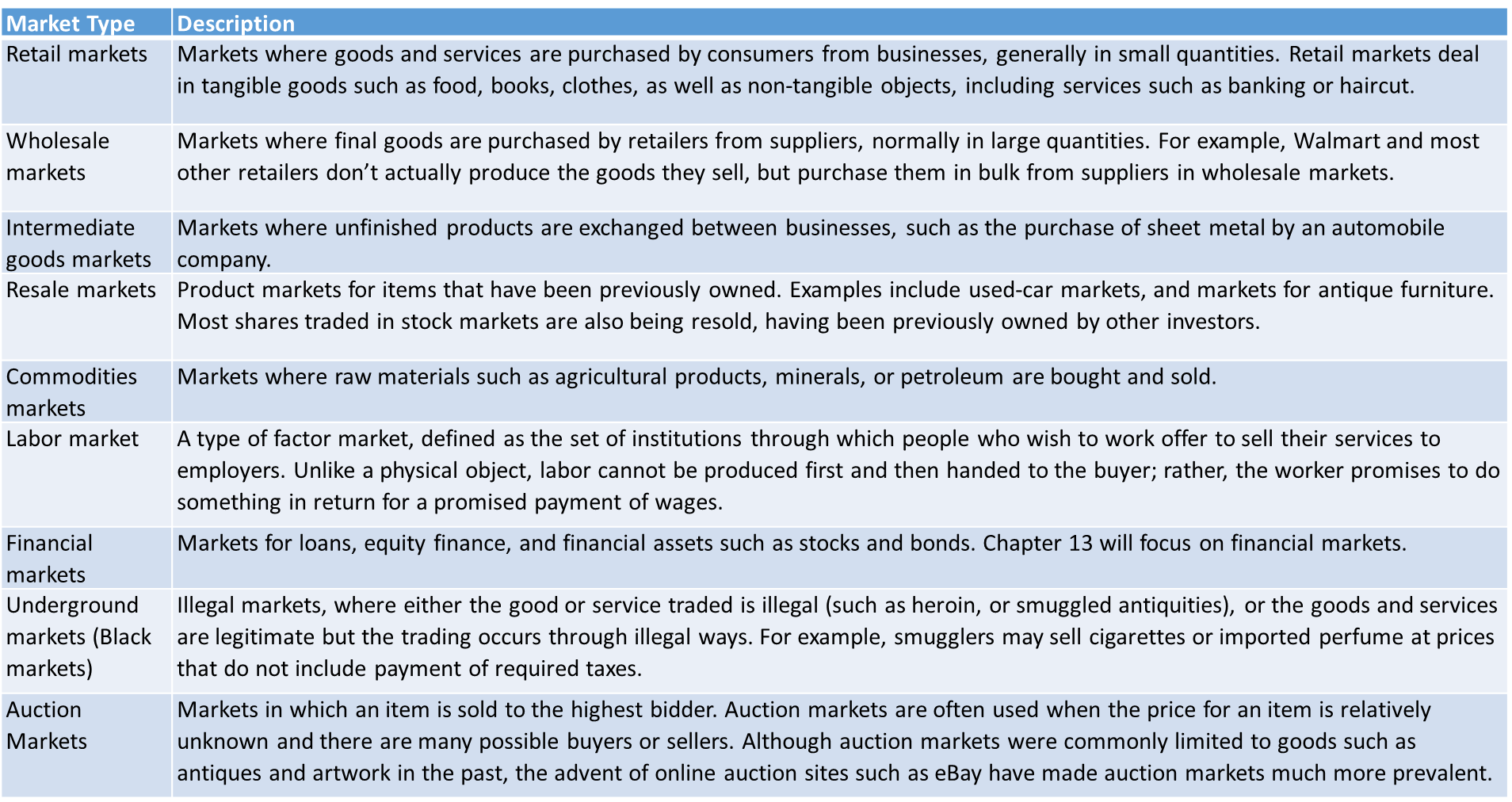 [Speaker Notes: Table 2.1]